Introduction
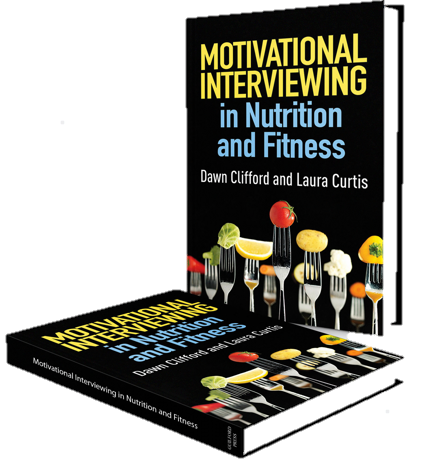 Companion slides to Motivational Interviewing in Nutrition and Fitness
ISBN: 9781462524181   © 2016 Dawn Clifford and Laura Curtis
Guilford Press  370 Seventh Ave Suite 1200  New York, NY, 10001-1020  guilford.com
Learning Objectives
By the end of this presentation, participants will be able to:
Define the word ambivalence
Describe how communication style can influence client motivation
Define motivational interviewing (MI)
Describe the goals of motivational interviewing
Describe where motivational interviewing is being used within the healthcare setting
Outline
Ambivalence
Communication Style and Ambivalence
Motivational Interviewing Basics
Evidence for MI
Where is MI?
MI in Nutrition and Fitness Industries
Ambivalence
Ambivalence is defined as: 
simultaneous and contradictory attitudes or feelings
The client is on the fence about making a change
The client is weighing the pros and cons of making a change
www.merriam-webster.com
In Class Activity
Write down a behavior change that you’ve been considering making recently
Examples
In Class Activity
Answer the following questions about your behavior change:
Why are you interested in making this change?
In what ways do you believe the change will benefit you?
Why haven’t you made this change quite yet?
What’s holding you back from making this change? 
What will you have to give up in order to make this change?
What does ambivalence feel like as it relates to this change?
Communication Style and Ambivalence
Pretend you have the opportunity to discuss this behavior change with a healthcare professional
How would you want your practitioner to act? 
What would you want your practitioner to say?
What would help you move forward towards making that change?
What practitioner responses would be a turn-off?
Communication Style and Ambivalence
A client’s motivation can be strongly influenced by a healthcare professional’s communication style.
Communication Style & Ambivalence
Which would you prefer? Counselor A or B?
Counselor A
Tells you what to do and tries to convince you by telling you all the horrible things that might happen if you don’t.
Counselor B
Listens to your concerns and desires, answers your questions and is nonjudgmental and respectful.
Communication Style & Ambivalence
Counselor B!
We like to be in charge of our own health decisions.
We feel most respected when we are heard and our feelings are considered.
Motivational Interviewing Basics
Motivational Interviewing

A collaborative, goal-oriented style of communication with particular attention to the language of change. It is designed to strengthen personal motivation for and commitment to a specific goal by eliciting and exploring the person’s own reasons for change within an atmosphere of acceptance and compassion.
Miller & Rollnick, 2013, p. 29
Motivational Interviewing Basics
Motivational Interviewing

A collaborative, goal-oriented style of communication with particular attention to the language of change. It is designed to strengthen personal motivation for and commitment to a specific goal by eliciting and exploring the person’s own reasons for change within an atmosphere of acceptance and compassion.
Miller & Rollnick, 2013, p. 29
[Speaker Notes: Collaborative: Working together with your client
Goal-oriented: There is a specific behavior change that the appointment centers around
Language of change: Clients are invited to express how they feel about change and practitioners are to notice what their clients say – positives and negatives
Personal motivation: The whole point of MI is to increase client motivation
Eliciting and exploring reasons for change: MI involves asking the client questions and providing a space where the client feels comfortable sharing personal motivators for making a change (in doing so, the client talks himself/herself into change).
Acceptance and compassion: MI practitioners must exude acceptance and compassion for the client to feel respected and in charge of his/her own health.]
Motivational Interviewing Basics
Goals of MI
Increase client’s interest in making a positive change
Clients are encouraged to:
explore and resolve ambivalence
explore how behavior change might align with personal goals and values
Evidence for MI
Researchers have assessed the use of MI in counseling for:
Cardiovascular disease
Diabetes
Weight concerns
With pediatrics and adults
2 of the studies were meta-analyses
In most cases, MI was found to be effective in supporting the behavior change process.
Bean et al. Pediatr Obes.2014;10(2):118-125; Miller et al. J Obes.2014;2014:345941; Armstrong et al. Obes Rev. 2011;12(9)709-723; Thompson et al. J Clin Nurs.2011;20(9-10):1236-1244; Channon et al. Diabetes Care.2007;30(6):1390-1395; Wang et al. Daibetes Res Clin Pract. doi: 10.1016/j.diabres.2015.01.042.
Evidence for MI
There have been over 1000 studies on the use of MI in a variety of disciplines.
MI is being taught in professional training programs for:
Where is MI?
personal
trainers
physicians
dietitians
health
coaches
nurses
social
workers
addiction
counselors
Everywhere!
educators
therapists
coaches
physical
therapists
exercise
counselors
dentists
nutritionists
MI in Nutrition and Fitness Industries
Nutrition and fitness counseling goes beyond just giving people information.
Food and feelings can be complex.
Food, exercise, and dieting are often used to cope with negative emotions.
Clients may be experiencing disorder in their relationship with food and fitness.
Binge eating
Skipping meals
Yo-yo dieting
Exercise addiction
Extreme restriction
Purging
MI in Nutrition and Fitness Industries
Within the nutrition and fitness industries, one of the greatest challenges is clients wanting “the quick fix.”
There’s no such thing.
No weight loss program has ever found that the majority of participants lose weight and keep the weight off long term.
How can we best help our clients avoid a life of yo-yo dieting and disordered eating/exercise?
MI in Nutrition and Fitness Industries
Introducing a non-diet, weight-neutral approach…
Invite clients to consider sustainable, realistic eating and activity patterns instead of fixating on the scale. 
Help your clients develop a positive relationship with food and exercise. 
Guide your clients towards small, gradual changes over time while considering emotional ties to food and body image.
Take Home Messages
Most clients are on the fence about making a change.
How a practitioner responds to a client who is ambivalent matters.
When talking about a behavior change, it is best to express compassion and acceptance.
There is significant evidence for the effectiveness of MI and it is being used in many disciplines.
MI in nutrition and fitness fields is ideal because there is no quick fix. 
MI encourages self-exploration, which is helpful for clients who may have an unhealthy relationship with food/fitness.